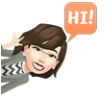 Piensa en La familia de Olivia.
Hay distintos tipos de familia, grandes o pequeñas.
Como es tu familia?
¿Podrías presentarla?Has una presentación, esta puede ser en un paleógrafo , o en tu cuaderno, puedes dibujar a los miembros de tu familia o colocar una foto de cada uno de ellos o todos juntos..Vocabulario a usar: Member of the Family.    Expresiones como ; This is my………
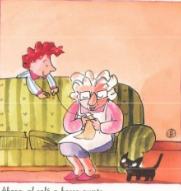 .- Piensa y responde: ¿Qué puedes ver en la imagen?
Ahora piensa en tu familia  ¿Podrías presentarla?
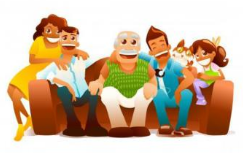 Has una presentación, esta puede ser en un paleógrafo , o en tu cuaderno, puedes dibujar a los miembros de tu familia o colocar una foto de cada uno de ellos o todos juntos..
Si quieres saber como se pronuncian los miembros de la familia , ve estos videos.
https://www.youtube.com/watch?v=FHaObkHEkHQ
https://www.youtube.com/watch?v=u9kpdmCtO34
Family Vocabulary
1.Grandmother o grandma       abuelita
2.Grandfather o grandpa          abuelito
3.Mother o mom                       mamá
4.Father o dad                          papá 
5.Brother                                  hermoano 
6.Sister                                     hermana
7.Baby                                      bebé
8.Me                                         yo 
9.Pet                                         mascota
10.Dog                                     perro
11.Cat                                      gato
Expresión  This is my…….
Para presentar a tu familia puedes usar la expresión
This is my ….family 
This is my     father  …….
This is my     dog       etc…
Puedes presentar a los integrantes de tu familia que quieras!!!!
La idea es que uses al menos 5 palabras del vocabulario.
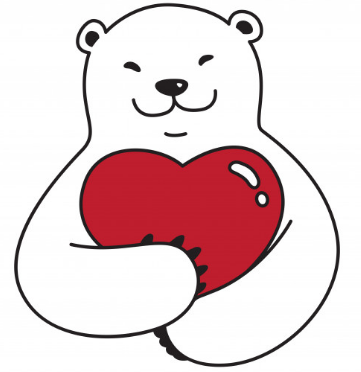 Meta: Al final de este proyecto serás capaz de nombrar a los miembros de tu familia en Inglés. ¡Mucho éxito!
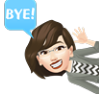